Prefeitura Municipal de Guarujá
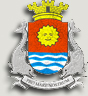 PLANO ESTRATÉGICO DE GOVERNO
                                           SECRETARIAS MUNICIPAIS
SECRETARIA DE PLANEJAMENTO E GESTÃO – SEPLAN -  2017 - 2020
PLANEJAMENTO SITUACIONAL
PARTIDOS
GOVERNO FEDERAL
PLANEJAMENTO CONVENCIONAL
GOVERNO ESTADUAL
PARTIDOS
VARIÁVEIS
ADMINISTRAÇÃO MUNICIPAL
VARIÁVEIS
VARIÁVEIS
LEGISLATIVO MUNICIPAL
SOCIEDADE CIVIL
PARTIDOS
ECONOMIA
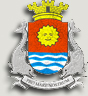 PLANEJAMENTO E GESTÃO  2017 - 2020
CONCEITO
PROGRAMA DE GOVERNO é o instrumento obrigatório para o candidato à um cargo público oficializar suas intenções aos seus eleitores, tornando-se diretriz magna da gestão e seus complementos orçamentários legais.

PLANEJAR 		– EXERCÍCIO DE PREVER O FUTURO, PENSAR ANTES DE 						   REALIZAR.

ESTRATÉGIA	– FORMA DE PENSAR, DECIDIR E COMANDAR, 								   ARTICULANDO RESULTADOS.

PLANO 			– TRATADO DE AÇÕES PARA SE ATINGIR OBJETIVO.
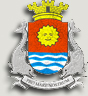 PLANEJAMENTO E GESTÃO  2017 - 2020
PERÍODOS DE GOVERNO  (prazo de mandato INVARIÁVEL )
MOMENTO EXPLICATIVO.
Questões que precisam ser respondidas, estas respostas constituem os planos e metas de governo.
DIAGNÓSTICO	- Problema (causas e sintomas)
			- Atual/Potencial.
	- Oportunidade (efeito);
	- Ameaça;
CAUSA – SINTOMA – EFEITO
MOMENTO NORMATIVO.
 
Identificação de problemas fundamentais
 (nós críticos), seleção e priorização.
Relacionar resultados desejados / recursos necessários / produtos gerados ação.
MOMENTO OPERACIONAL
 
Validação  estrutura e ferramentas gerenciais
Fluxo de informações MONITORAMENTO
Tomada de decisões e suporte à direção 
Sistema de prestação de contas
MOMENTO ESTRATÉGICO
 
Análise de cenário e identificação de atores
Definição e procedimentos para viabilização do plano estratégico
Avaliação da qualidade e fidelidade das informações
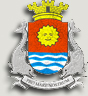 PLANEJAMENTO E GESTÃO  2017 - 2020
CONCEITO
OBJETIVOS (estratégicos)  – Cenário de excelência nas áreas apontadas em declarado PROGRAMA DE GOVERNO  correlatos ao desenvolvimento e governança, aos quais as pastas municipais são atribuídas.
 
METAS – Condição situacional, física ou estatística, necessária atingir para corroborar com os Objetivos Estratégicos.
 
AÇÕES – Conjunto de realizações de governo, que devem ser concluídos para se atingir as metas declaradas, produtos entregues.
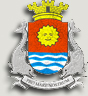 PLANEJAMENTO E GESTÃO 2017 - 2020
CONCEITO cronológico
Cronologicamente os objetivos, metas e ações são definidos em períodos:

IMEDIATO – Ações e Implantações imediatas à declaração
 
CURTO – Períodos inferiores a 01 ano ou 25% do tempo de governo
 
MÉDIO – Períodos superiores a 01 ano à 04 anos de governo – anterior ao término do mandato
 
LONGO – Período do mandato > 04 anos
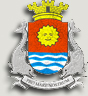 PLANEJAMENTO E GESTÃO 2017 - 2020
DINÂMICA DA ESTRUTURA DE PLANEJAMENTO
PROGRAMA DE GOVERNO
SECRETARIAS
SECRETARIAS
MONITORAMENTO
PLANO DE METAS E AÇÕES
orçamento
SECRETARIAS
SECRETARIAS
SECRETARIAS
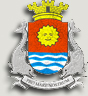 PLANEJAMENTO E GESTÃO  2017 - 2020
ESTRUTURA MATRICIAL
  base momento normativo
Sub ações
AÇÕES
Sub ações
Sub ações
AÇÕES
META
AÇÕES
OBJETIVOS estratégicos
META
AÇÕES
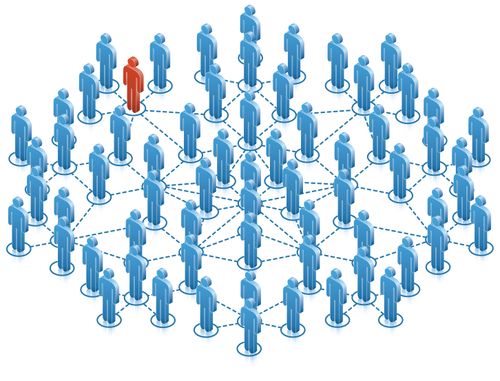 META
INPORTANTE** 
 QUALIDADE DA INFORMAÇÃO 

independe da QUANTIDADE DE DADOS mas sim da QUALIFICAÇÃO DO PROCESSAMENTO
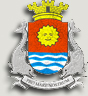 PLANEJAMENTO E GESTÃO  2017 - 2020
MATRIZ DE PLANEJAMENTO - momento normativo
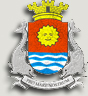 PLANEJAMENTO E GESTÃO  2017 - 2020
CONSIDERAÇÕES
OBJETIVOS (MATRIZ)

Sintetizar, tornar clara e objetiva todas as medidas de governo

Identificar todas as interrelações secretarias, estado, união.

Possibilitar leituras em vários níveis de aprofundamento extendendo a matriz, desde Macro Problemas até níveis de detalhamento dos processos administrativos.

Criar parâmetros para monitoramento da gestão, acompanhamento do desempenho das metas e ajustes situacionais no curso do governo
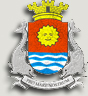 PLANEJAMENTO E GESTÃO  2017 - 2020
Dr. válter suman

Prefeito MUNICIPAL

Secretaria de planejamento e gestão
Núcleo de desenvolvimento e governo
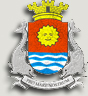 Prefeitura Municipal de Guarujá
SECRETARIA DE PLANEJAMENTO E GESTÃO – SEPLAN- 2017 - 2020